Algemene ledenvergadering
Woensdag 10 april 2024
1. Welkom en Agenda
Welkom en Agenda
Inbraakpreventie (door ex-inbreker)
Sterrenberg Aardgasvrij  
Financiën 2023 & Begroting 2024
Décharge bestuur
Statutenwijziging
Activiteitenkalender 2024
Binnengekomen vragen
Rondvraag
Sluiting
Vergaderreglement
Per woning 1 stem
Vragen op relevantie onderwerp, anders graag in rondvraag
Vaststellen notulen ALV 2023
Vragen en of opmerkingen?
Ter stemming brengen
2. Presentatie inbraakpreventie
Door: Steven Jansen
3. Sterrenberg Aardgasvrij
Door Bart Wolters
4.Financiën 2023,begroting 2024
Door Rob de Jong
Toelichting financiën
Inkomsten 2023
Ontwikkeling Contributie
Uitgaven 2023
Bevindingen kascommissie
Ontwikkeling contributie
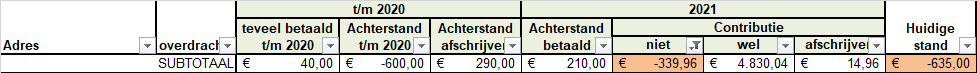 Achterstand t/m 2020
EUR 210,00 aan contributie achterstand tot en met 2020 betaald
EUR 290,00 afgeschreven (Van ‘T Hof Rijnland)
Achterstand t/m 2021
EUR 340,00 contributie achterstand
EUR 15,00 afgeschreven (huurders instroom in 2021)
[Speaker Notes: Afgelopen jaar beperkte inspanning om contributie te innen
1 mailronde in april
1 brievenronde in oktober/november
Eerste communicatie altijd na ALV. Na uitstel ALV bewust gewacht ivm geen activiteiten door Corona. Eerste communicatie 2020 moet dus nog uit.]
Inkomsten
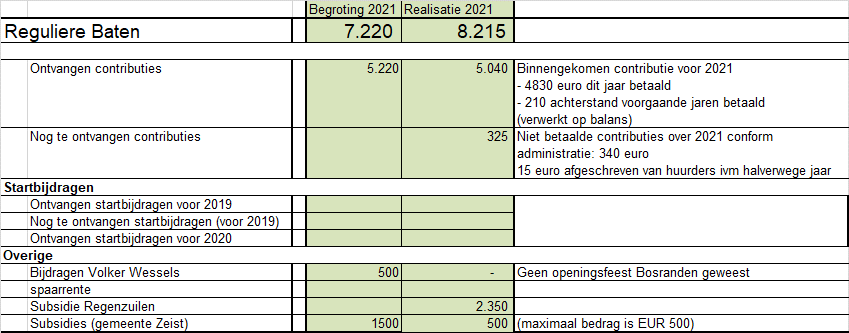 Uitgaven
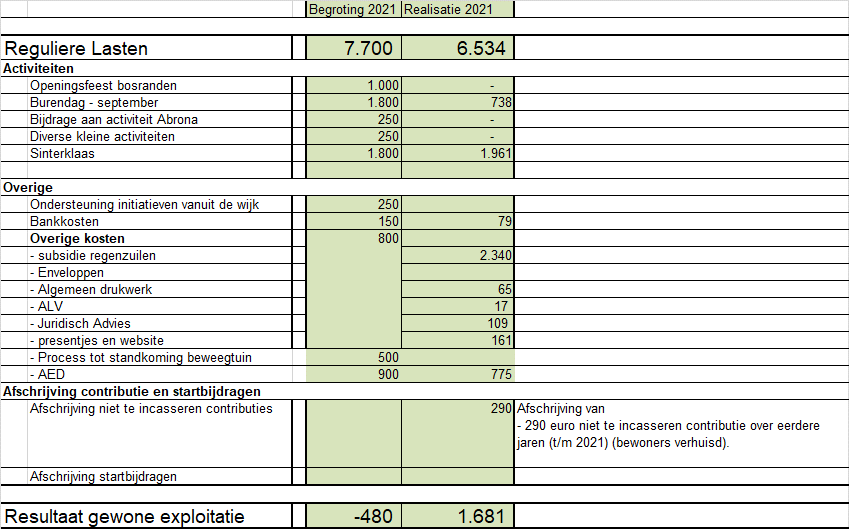 4.270 aan burendag en Sinterklaas-attentie
1340 overige kosten
Bevindingen kascommissie
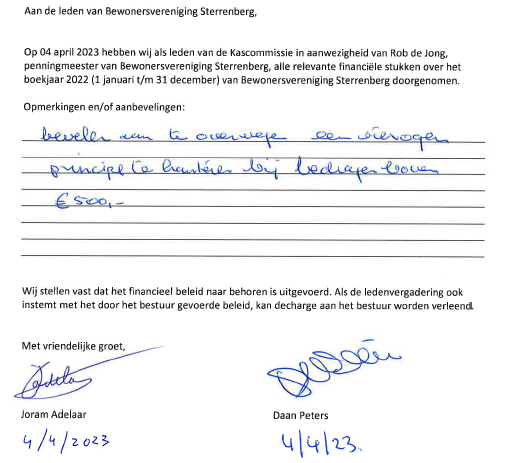 Kascommissie 2022
 Joram Adelaar
Daan Peters
Kascommissielid voor 2023
Daan Peters
Oproep voor nieuw lid (2 jaar)
Toelichting begroting 2022Inkomsten
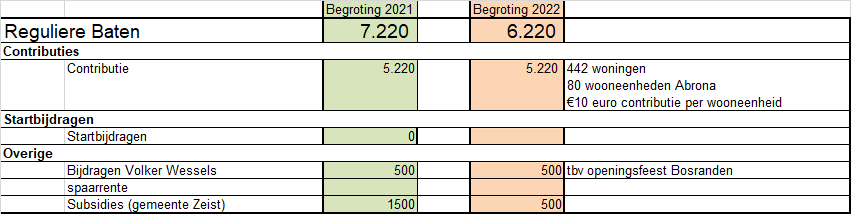 Toelichting begroting 2022Uitgaven
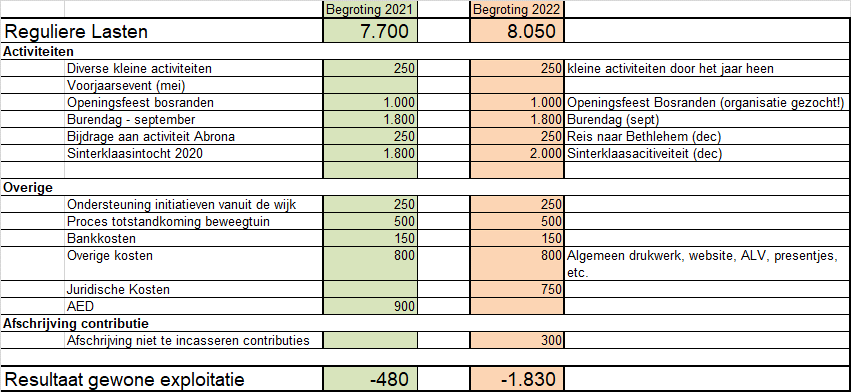 Vaststelling begroting (Poll)
5. Décharge bestuur
Door Rob de Jong
Bestuurswisseling
Voorzitter : vacant per ultimo 2024
Secretaris : vacant sinds mei 2022
Bestuurslid communicatie: vacant sinds januari 2021
6. Statutenwijziging
Door Bart Wolters
Kernvragen statutenwijziging
1. Heeft de Bewonersvereniging (BVS) nog bestaansrecht?
2. Moet de BVS blijven samenwerken met Abrona?
3. Zijn de huidige BVS doelstellingen nog actueel en toekomstgericht?
4. Moet de BVS haar toezichthoudende functie blijven vervullen?
5. Moeten de geldende verplichtingen in stand gehouden worden?
6. Moet iedere bewoner in de wijk verplicht lid zijn van de BVS?
7. Moeten de bewoners de verplichte contributie blijven betalen?
8. Moetende voorwaarden bij statutenwijzing gehandhaafd blijven?
Statutenwijziging (vervolg)
A. Toezichthoudende taak BVS: uitsluitend uit het statuut te verwijderen dmv alle door bewoners ondertekende statuten bewoners notarieel te wijzigen!
B. Hoe verder? 
               - in stemming brengen (ingelaste) ALV 
               - huis aan huis enquête onder alle wijkbewoners 
               - het statuut laten zoals het nu is
7. Activiteitenkalender 2024
Door Bart Wolters
Activiteiten 2024
20 Maart: Clean up day
27 April: Koningsdag (afgelast)
28 September: Burendag (afgelast)
11 November: Sint Maarten (afgelast)
23  november: Sinterklaasfeest (afgelast)
31 december: Wijkvuurwerk (afgelast)
8. Binnengekomen vragen
Door Rob de Jong
9.  RondvraagDoor Bart Wolters
10. Sluiting
Door Bart Wolters